Learning and Teaching Conference 2017 - inclusive not exclusive!

Making sustainability a reality
in the curriculum
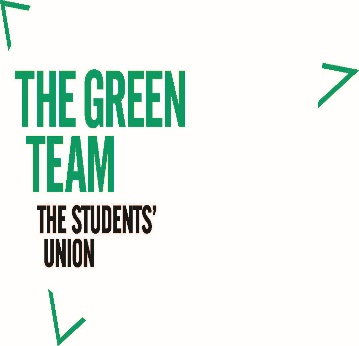 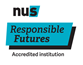 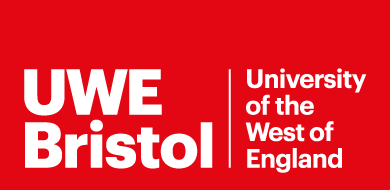 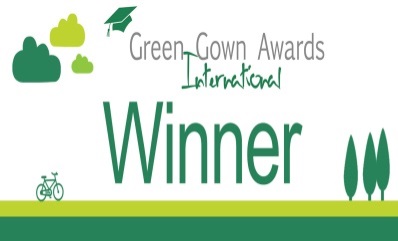 A broad definition of Sustainability
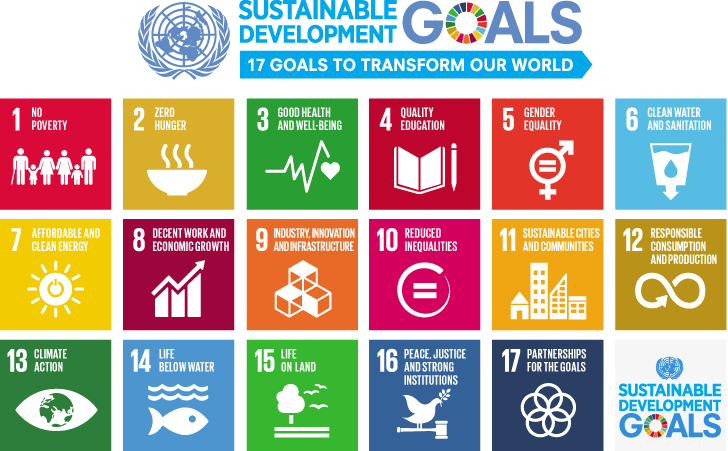 Student learning in real world settings Use our staff, the campus and grounds for practice based student learning. 

Work with Facilities, UWE Volunteering and The SU. We provide: talks, tours, virtual tools, short and long term projects and placements, assignments, events and external speakers. Make the most of the opportunity to develop projects across disciplines and to involve external organisations.
Why work with us? 
 - link theory and practice- kind environment, easy dialogue- space to experiment and take risks- increase student connection with UWE- inform staff practice on the ground- see application of study on campus- Free!
Feedback from staff
‘Spot on. Same again next year only earlier in the year. ‘

‘Thank you so much for engaging with the course, the students really appreciated  your talk and will have benefited substantially from your insights.’

‘The students really enjoyed the presentation you delivered and were surprised by some of the information they learned from you. They all wrote really positive 
reviews of the talk and most seemed to have thought about how they might 
become more sustainable while here at UWE and in Bristol in general. ‘

‘It was great to have you there and thank you so much for delivering your brief!’

and students 

‘Thank you so much for the form and the kind things you said about me!’ 

‘Thanks for everything! Really appreciated the opportunity to work with you and to learn from the team.’
Sustainability within your teaching area
Identify what you are already doing in terms of sustainability AND opportunities for inclusion       within the curriculum in the future  	        5 mins

In small groups – discuss ways forward   	        10 mins

In large group – share suggestions/feedback   15 mins
Key contacts and web resources
Email    Sustainability team:		vicki.harris@uwe.ac.uk	Education KESE, SDGs: 	georgina.gough@uwe.ac.uk 
	SU Green team:		tom.ball@uwe.ac.uk
 
 www   UWE Bristol			www.uwe.ac.uk/sustainability
	Bristol Green capital		http://.bristolgreencapital.org
	Bristol European Green capital  	www.bristol2015/method/
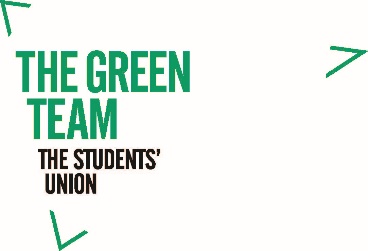 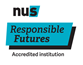 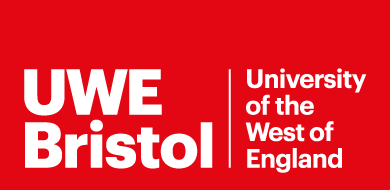 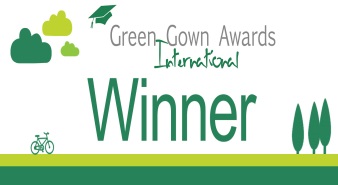 Social media  - keep in touch
Facebook	GreenUWE
 		          The Student Union Green team

     Twitter		@Green_UWE
			@thegreen_team
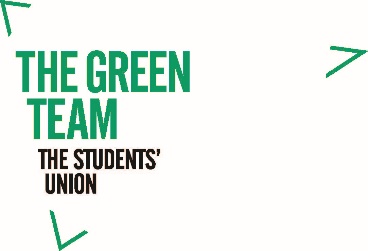 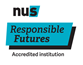 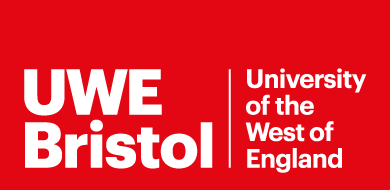 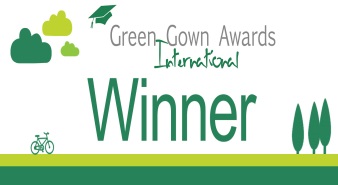 Links used in talk
21 good things on Frenchay campus     http://tiny.cc/uwegreenmap 

The Student Union Green Team
https://vimeo.com/187400428/a2864dcf7d
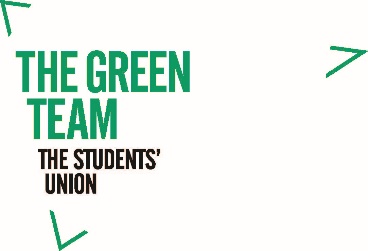 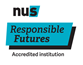 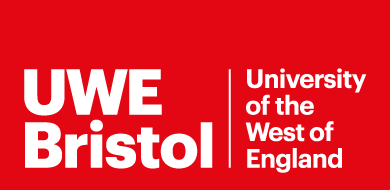 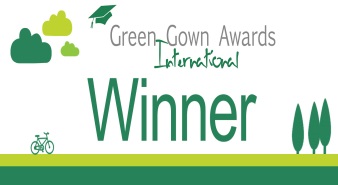